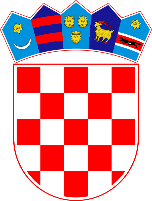 REPUBLIKA HRVATSKA
Ministarstvo financija
Sastanak tematske skupine za upravljanje novčanim sredstvima Zajednice prakse za riznicu PEMPAL-a
- Obuhvat Jedinstvenog računa riznice -
Beč, Austrija
 studeni 2023.
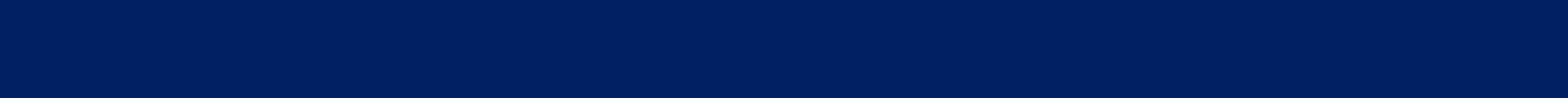 Jedinstveni račun riznice
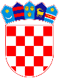 Temelj za uspostavu jedinstvenog računa riznice (JRR) u Republici Hrvatskoj utvrđen je Zakonom o proračunu, a provedbenim propisima (pravilnicima, naputcima i sl.) detaljnije se razrađuju njegova obilježja, struktura i funkcionalnosti
Zakon o proračunu iz 2008. koji je propisivao obvezu uspostave jednog računa proračuna nije bio dovoljno jasan
U prvoj fazi izgradnje jedinstvenog računa državnog proračuna ugašeni su računi ministarstava i drugih državnih tijela u poslovnim bankama, a u kasnijim fazama (godinama) postepeno se širio institucionalni obuhvat JRR-a, kao i obuhvat JRR-a novim izvorima financiranja proračuna i proračunskih korisnika
Jedinice lokalne i područne (regionalne) samouprave isto su bile u obvezi uspostaviti JRR za sebe i proračunske korisnike iz svoje nadležnosti
Zakonodavni okvir i obuhvat JRR-a
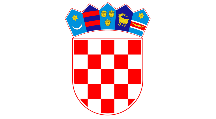 Novi Zakon o proračunu (stupio na snagu 2022.) jasnije definira pojam „jedinstveni račun proračuna” i njegov obuhvat
Državni proračun JRR otvara i vodi u Hrvatskoj narodnoj banci (središnja banka) na koji se uplaćuju svi priljevi (prihodi, primici i druge uplate) i izvršavaju svi odljevi (rashodi, izdaci i druge isplate) državnog proračuna i proračunskih korisnika državnog proračuna te jednog izvanproračunskog korisnika državnog proračuna (Fond mirovinskog osiguranja), Hrvatski zavod za zapošljavanje (Fond za osiguranje nezaposlenosti), kao proračunski korisnik, također je uključen na JRR
Do 2015. Fond zdravstvenog osiguranja bio je uključen na JRR državnog proračuna (1. siječnja 2015. izdvaja se iz JRR-a i posluje kao izvanproračunski korisnik preko vlastitih računa), 2018. na JRR uključeno je 10 državnih bolnica, 2021. na JRR uključeno 10 državnih lučkih uprava
Jedinica lokalne i područne (regionalne) samouprave JRR otvara i vodi u kreditnoj instituciji (poslovnoj banci) na koji se uplaćuju svi priljevi (prihodi, primici i druge uplate) i izvršavaju svi odljevi (rashodi, izdaci i druge isplate) proračuna jedinice i proračunskih korisnika jedinice
Zakonodavni okvir i obuhvat JRR-a
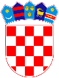 Zakon o proračunu daje mogućnost da se iznimno, uz suglasnost ministra financija, za potrebe izvršavanja specifičnih transakcija mogu otvoriti zasebni računi proračuna i proračunskih korisnika te da se zakonom o izvršavanju državnog proračuna odnosno odlukom o izvršavanju proračuna jedinice lokalne i područne (regionalne) samouprave mogu za proračunske korisnike propisati izuzeća od uplate određenih sredstava na JRR
Pravilnik o načinu i uvjetima otvaranja računa za provedbu specifičnih transakcija proračuna i proračunskih korisnika - način i uvjeti otvaranja računa za specifične transakcije proračuna i proračunskih korisnika te način i pravila izvršavanja specifičnih transakcija proračuna i proračunskih korisnika, računi proračunskih korisnika koji su izuzeti od obveze uplate priljeva na JRR odnosno izvršavanja odljeva s JRR-a
Preko posebnih računa otvorenih u poslovnim bankama posluju: Fond zdravstvenog osiguranja, iznimno korisnici sredstava posebnih projekata koji se financiraju sredstvima EU fondova (ako je uplata uvjetovana otvaranjem zasebnog računa), „treća razina” proračunskih korisnika (korisnici u pravosuđu – sustavu izvršenja sankcija, dio ustanova u socijali, kulturi i znanosti, korisnici u visokom obrazovanju, javni instituti u resoru znanosti, nacionalni parkovi i parkovi prirode) čije se izvršenje prihoda i primitaka te rashoda i izdataka mjesečno evidentira u sustavu državne riznice
Uplate sredstava na račune i upravljanje novčanim sredstvima
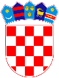 Naputak o načinu uplaćivanja prihoda proračuna, obveznih doprinosa te prihoda za financiranje drugih javnih potreba za svaku pojedinu godinu - računi na koje se uplaćuju prihodi proračuna, obvezni doprinosi te prihodi za financiranje drugih javnih potreba te način uplaćivanja tih prihoda
Raspoloživim novčanim sredstvima na računima za izvršavanje državnog proračuna upravlja ministar financija poštujući načela sigurnosti, likvidnosti i isplativosti ulaganja

Eventualni višak novčanih sredstava može se polagati u Hrvatsku narodnu banku odnosno kreditnu instituciju (poslovne banke), a ne smije se ulagati u dionice i udjele pravnih osoba

Ulaskom Republike Hrvatske u eurozonu Hrvatska narodna banka, sukladno Odluci o kamatnim stopama na novčana sredstva subjekata javnog sektora kod Hrvatske narodne banke, mjesečno isplaćuje kamatu na novčana sredstava državnog proračuna na transakcijskim računima otvorenima u Hrvatskoj narodnoj banci
Prednosti i daljnji izazovi
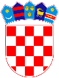 Prednosti
racionalnije trošenje javnog novca i poboljšana likvidnost
smanjenje potreba za zaduživanjem za održavanje tekuće likvidnosti
bolje praćenje i nadzor naplate prihoda i primitaka i pravovremeno izvršavanje rashoda i izdataka 
pravovremeno izvještavanje o izvršenju proračuna svim sudionicima uključujući i zainteresiranu javnost
Izazovi
prilagodbe u sustavu državne riznice usmjerene daljnjem unapređenju i modernizaciji metodologije proračunskih procesa
kontinuirana nadogradnja i daljnje proširenje obuhvata JRR-a uz istovremeno osiguranje nesmetanog rada aplikativne podrške sustavu državne riznice i funkcioniranja informacijskog sustava za upravljanje financijama državne riznice (FMIS)
osiguranje kvalitativnih informacija za pravodobno izvršavanje obveza sve većeg broja korisnika na JRR-u
6
Hvala na pažnji